Describing God’s Leaders (3)
Ls.1 - 3 Words (elder, overseer, shepherd)
Ls.2 - Desire & Motivation
Ls.3 - Characteristics Needed (1)
Ls.4 - Characteristics Needed (2)
Ls.5 - A Man’s Family
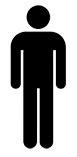 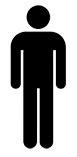 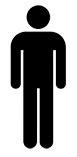 Elders
Gal.5:22-23
Love, joy, peace, patience, goodness, kindness, faithfulness, gentleness, self-control
1Tim. 3:1-7
Titus 1:5-11
Describing God’s Leaders
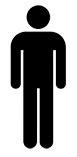 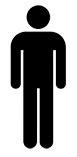 Timothy at Ephesus (1Tim.1:3)
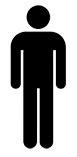 1Tim.3:1-7
Elders
Titus on Crete (Titus 1:5)
Titus 1:5-11
Describing God’s Leaders
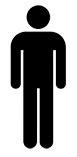 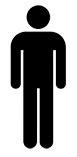 Timothy & Titus Lists
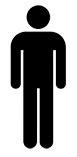 Spiritually minded
Self-controlled
Genuine interest in souls
Good relationship with others
Elders
Describing God’s Leaders
1Tim.3:1-7;  Titus 1:5-11
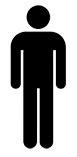 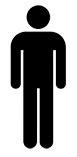 Self-controlled
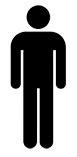 Self-controlled, temperate, vigilant (#3 on list)
Elders
Prudent, sensible, sober, sober-minded  (#4 on list)
Not addicted to / given to wine (#8 on list)
Not a new convert (#15 on list)
	*Lest he become conceited
1Pet.5:5
Php.2:3-4
Describing God’s Leaders
1Tim.3:1-7;  Titus 1:5-11
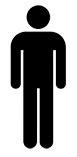 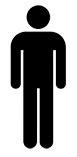 Genuine Interest In Souls
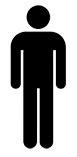 Hospitable, given to hospitality (#6 on list)
Elders
Able to teach, holding fast the faithful Word  (#7 on list)
Describing God’s Leaders
1Tim.3:1-7;  Titus 1:5-11
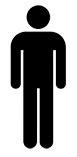 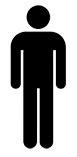 Good Relationship With Others
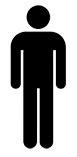 Good reputation, devout (#3 on list)
Elders
Gentle, patient, just, fair (#11 on list)
2Tim.2:24-26
Not pugnacious, not a striker, not violent (#9 on list)
Peaceable, not a brawler, not quarrelsome, not soon angry (#12 on list)
Not self-willed  (#12 on list)
Describing God’s Leaders
Characteristics of 1Tim.3 & Titus1
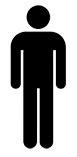 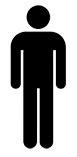 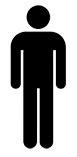 Spiritually minded
Self-controlled
Genuine interest in souls
Good relationship with others
Elders
Mt.25:14-30